Wireless LANs I
Chapter 6
Panko and Panko
Business Data Networks and Security, 10th Edition, Global Edition
Copyright © 2015 Pearson Education, Ltd.
Copyright © 2015 Pearson Education, Ltd.
6.1 802.11/Wi-Fi WLAN Technology
Ethernet 802.3 LANs
Require standards at Layer 1 (physical) and Layer 2 (data link)
Therefore, use OSI standards
The 802.3 Working Group of the IEEE 802 Committee creates standards
Copyright © 2015 Pearson Education, Ltd.
6.1 802.11/Wi-Fi WLAN Technology
Wireless LANs
Operate at Layers 1 and 2
OSI dominates at Layers 1 and 2
Therefore, they are OSI standards
Copyright © 2015 Pearson Education, Ltd.
6.1 802.11/Wi-Fi WLAN Technology
802.11 Wireless LAN Technology
The dominant WLAN technology today
Standardized by the 802.11 Working Group of the IEEE 802 Committee
Copyright © 2015 Pearson Education, Ltd.
6.1 802.11/Wi-Fi WLAN Technology
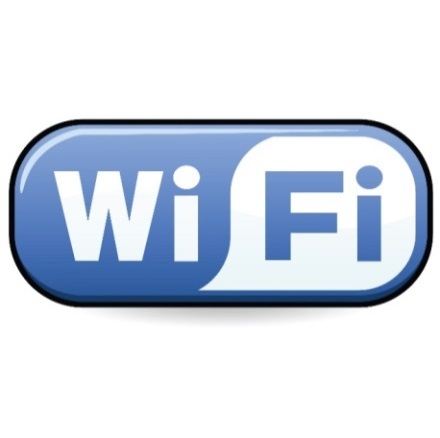 Wi-Fi Alliance
Industry association of 802.11 equipment manufacturers
802.11 standards have many options
Wi-Fi Alliance selects subsets of standards as profiles
Does interoperability testing on these profiles
Only products that pass can display the Wi-Fi logo
Copyright © 2015 Pearson Education, Ltd.
6.1 802.11/Wi-Fi WLAN Technology
Wi-Fi Alliance
However, sometimes develops new standards
Two have been security nightmares
WPA
WPS
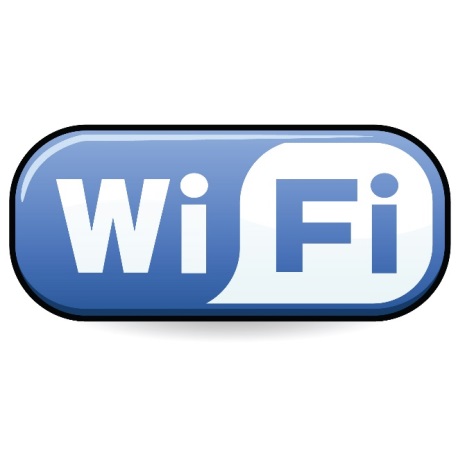 Copyright © 2015 Pearson Education, Ltd.
6.2 Hybrid Switched/Wireless 802.11 Network
The wireless access point connects thewireless client to the wired Ethernet LAN.
Copyright © 2015 Pearson Education, Ltd.
6.2 Hybrid Switched/Wireless 802.11 Network
The LAN connection is needed to give clients access to servers and Internet access routers on the wired LAN.
Copyright © 2015 Pearson Education, Ltd.
Copyright © 2015 Pearson Education, Ltd.
6.3 Electromagnetic Wave
Optical fiber transmission is measured in terms of wavelength.
Typical data LAN frequencies are 500 MHz to 10 GHz
Copyright © 2015 Pearson Education, Ltd.
6.4 Omnidirectional and Dish Antennas
Copyright © 2015 Pearson Education, Ltd.
6.4 Omnidirectional and Dish Antennas
Questions:
What type of antenna do mobile phones use?
Why?
Copyright © 2015 Pearson Education, Ltd.
6.5: Wireless Propagation Problems
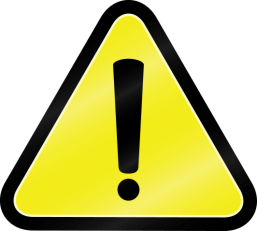 The signal strength spreads out as the surface of a sphere.

This means that its strength  falls as (1/r2), where r is the radius.

If you double the distance, you only get ¼ the signal strength
Copyright © 2015 Pearson Education, Ltd.
Inverse Square Law Attenuation
Radio signals spread out in a sphere.
S = signal power, r = range (distance) or radius
If the signal power at 10 meters is 9 milliwatts (mW), how strong is it at 30 meters?
S2 = S1 * (r1/r2)2
S2 = 9 mW * (10/30)2
S2 = 9 mW * (1/3)2
S2 = 9 mW * (1/9)
S2 = 1 mW
Copyright © 2015 Pearson Education, Ltd.
6.6: Inverse Square Law Attenuation
Your turn.
If the signal strength at 5 meters is 48 mW, how strong is it at 20 meters?
Copyright © 2015 Pearson Education, Ltd.
Absorptive Attenuation
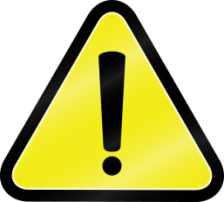 Signal is absorbed by the air and water.
Note that there are two types of attenuation: Inverse square law and absorptive attenuation.
Note that this is different than shadow zones.
Copyright © 2015 Pearson Education, Ltd.
Dead Zones
Shadow zones are places the signal cannot penetrate because of obstacles in its path.
Shadow zones, also called dead spots, grow worse as frequency increases.
Copyright © 2015 Pearson Education, Ltd.
Multipath Interference
Direct and reflected signals may interfere.
Most serious propagation problem at WLAN frequencies.
Copyright © 2015 Pearson Education, Ltd.
Multipath Interference
If the two waves are out of phase, they will negate each other, giving no signal.
Copyright © 2015 Pearson Education, Ltd.
Electromagnetic Interference (EMI)
2.
Electromagnetic
Interference (EMI) is unwanted power at the same frequency from other devices.
1.
Wireless transmission has many propagation problems.
Copyright © 2015 Pearson Education, Ltd.
Frequency-Dependent Propogation Problems
Recap
Two forms of attenuation
Two grow worse at higher frequencies
Copyright © 2015 Pearson Education, Ltd.
Copyright © 2015 Pearson Education, Ltd.
6.8 Frequency Spectrum, Service Band, Channels
0 Hz
Copyright © 2015 Pearson Education, Ltd.
6.8 Frequency Spectrum, Service Band, Channels
Copyright © 2015 Pearson Education, Ltd.
6.8 Frequency Spectrum, Service Band, Channels
Copyright © 2015 Pearson Education, Ltd.
台灣的 無線電波波譜分配圖表
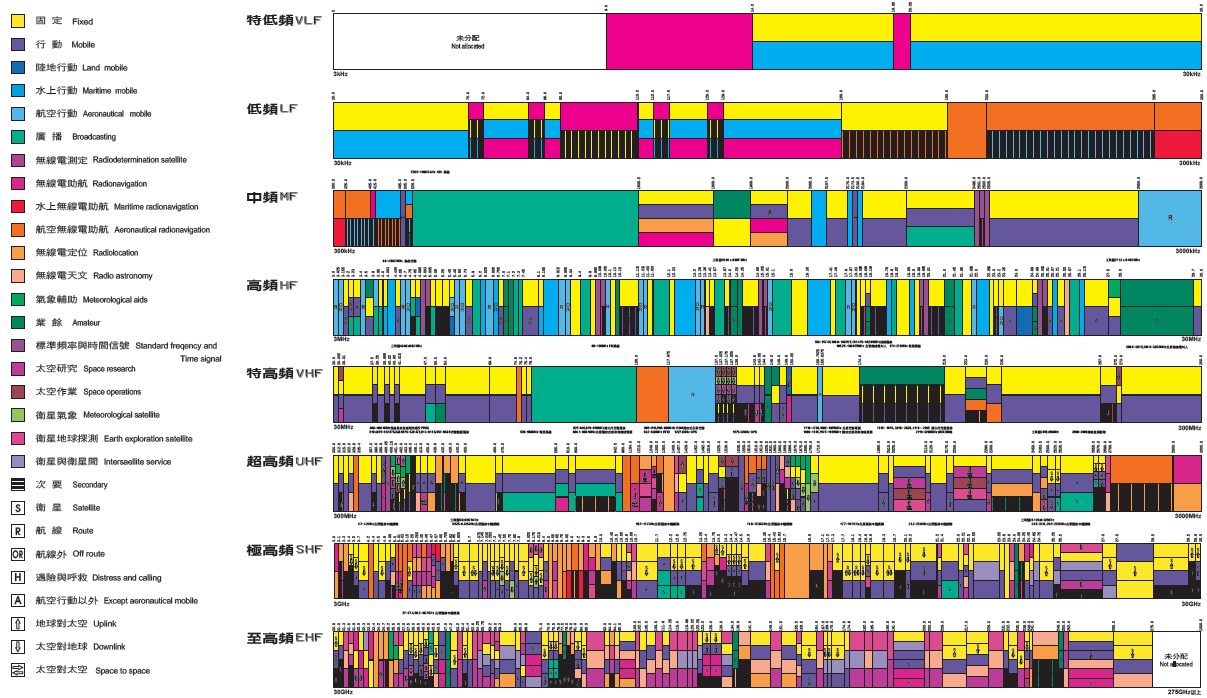 © 2011 Pearson Education, Inc.  Publishing as Prentice Hall
27
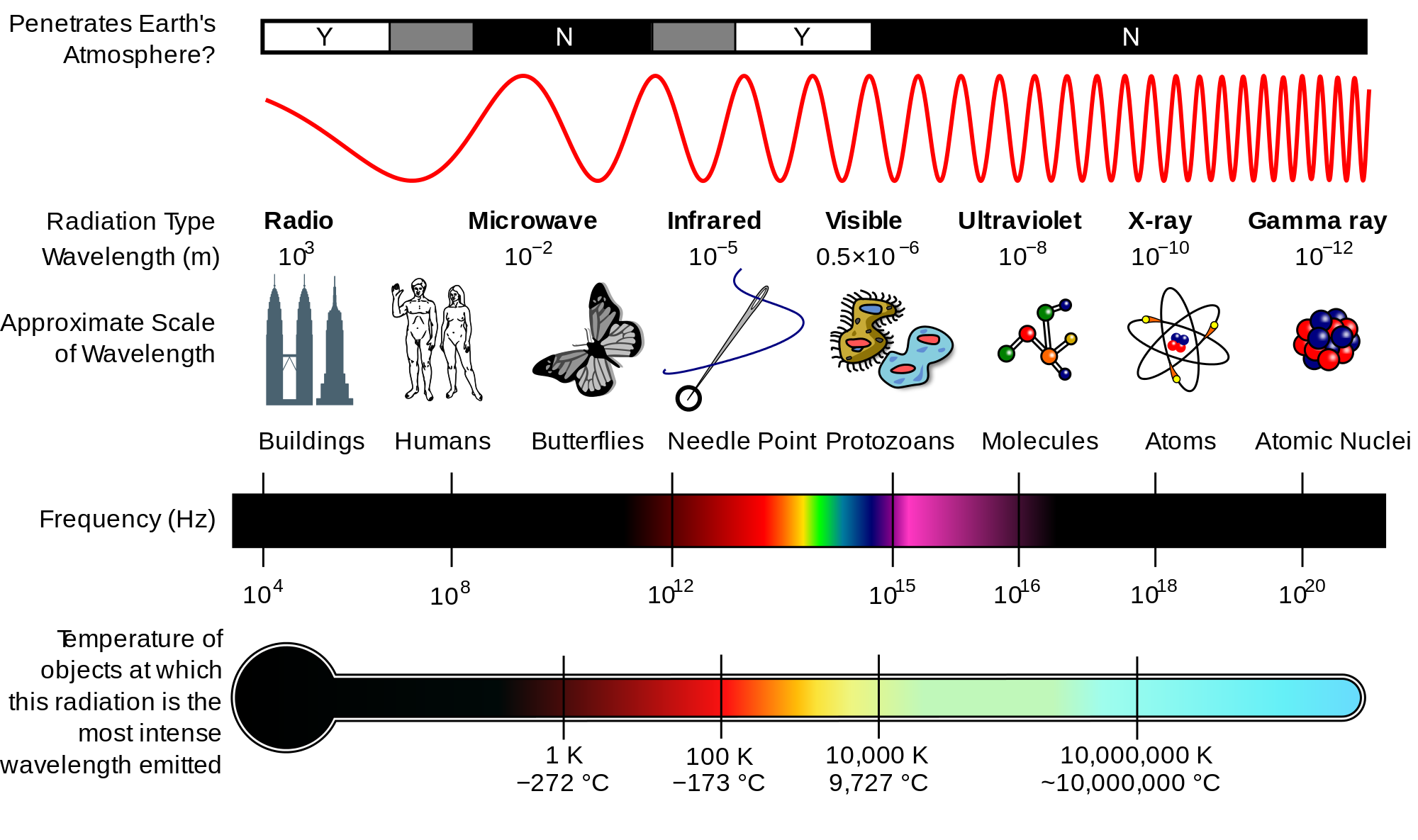 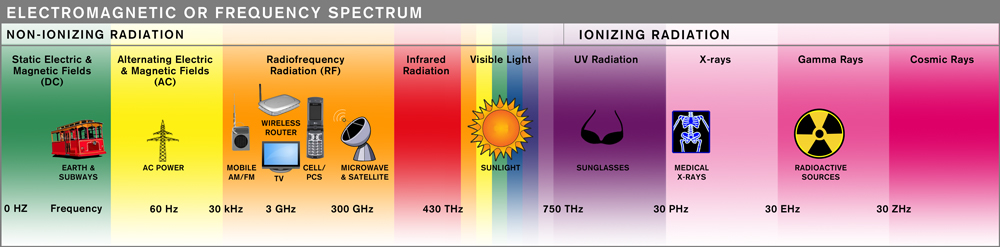 Copyright © 2015 Pearson Education, Ltd.
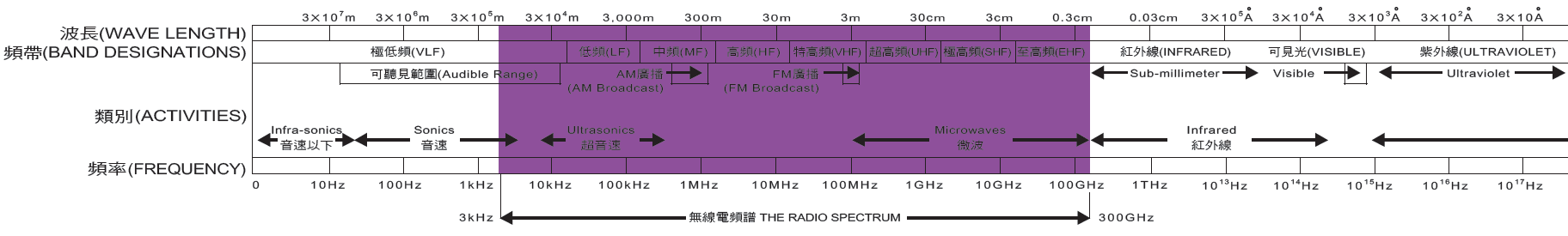 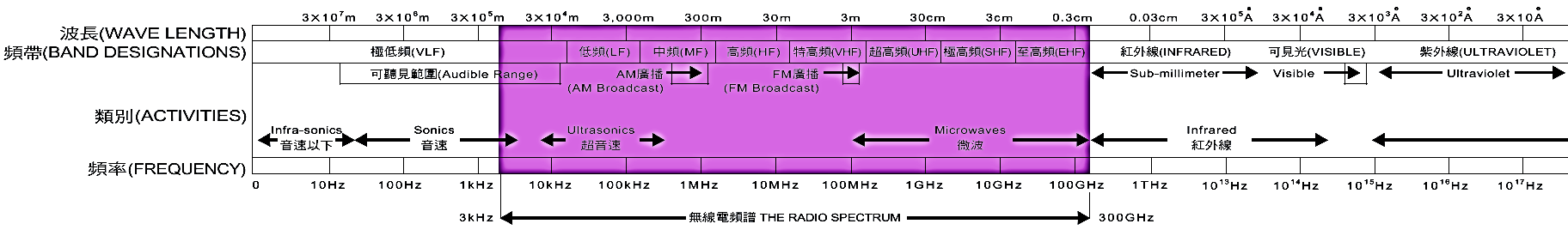 © 2011 Pearson Education, Inc.  Publishing as Prentice Hall
29
6.9 Signal Bandwidth
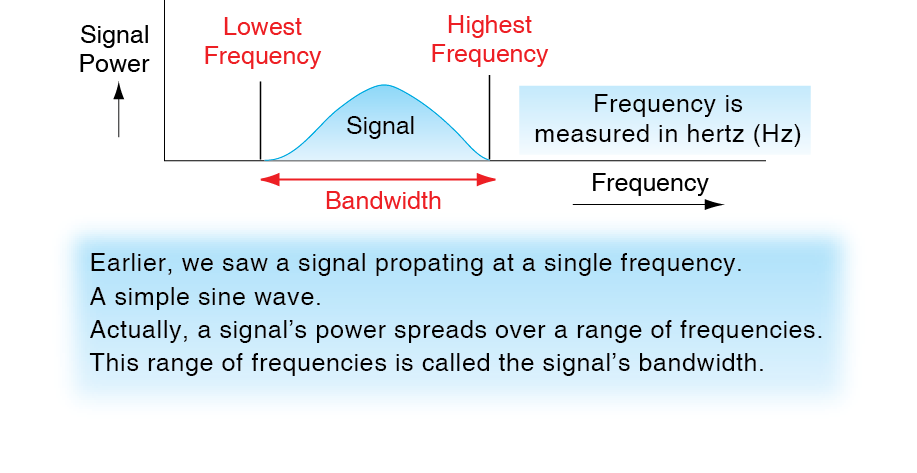 Copyright © 2015 Pearson Education, Ltd.
6.10: Channel Bandwidth and Transmission Speed
Channel Bandwidth
Channel bandwidth is the highest frequency in a channel minus the lowest frequency.
An 88.0 MHz to 88.2 MHz channel has a bandwidth of 0.2 MHz (200 kHz).
Higher-speed signals need wider channel bandwidths.
Copyright © 2015 Pearson Education, Ltd.
6.10 Channel Bandwidth and Transmission Speed
Transmission Speed and Channel Bandwidth
There is a direct relationship between required transmission speed and required channel bandwidth
Doubling bandwidth doubles the possible transmission speed
Multiplying bandwidth by N makes possible N times the transmission speed
Copyright © 2015 Pearson Education, Ltd.
6.10 Channel Bandwidth and Transmission Speed
Broadband Channels
Broadband means wide radio channel bandwidth and therefore high speed
Popularly, fast systems are called “broadband” even if they are not radio systems
Copyright © 2015 Pearson Education, Ltd.
6.11 2.4 GHz and 5 GHz Service Band
The 2.4 GHz Service Band
2.4 GHz to 2.485 GHz
Propagation characteristics are good
For 20 MHz 802.11 channels, only three nonoverlapping channels are possible
Channels 1, 6, and 11
Copyright © 2015 Pearson Education, Ltd.
http://en.wikipedia.org/wiki/IEEE_802.11
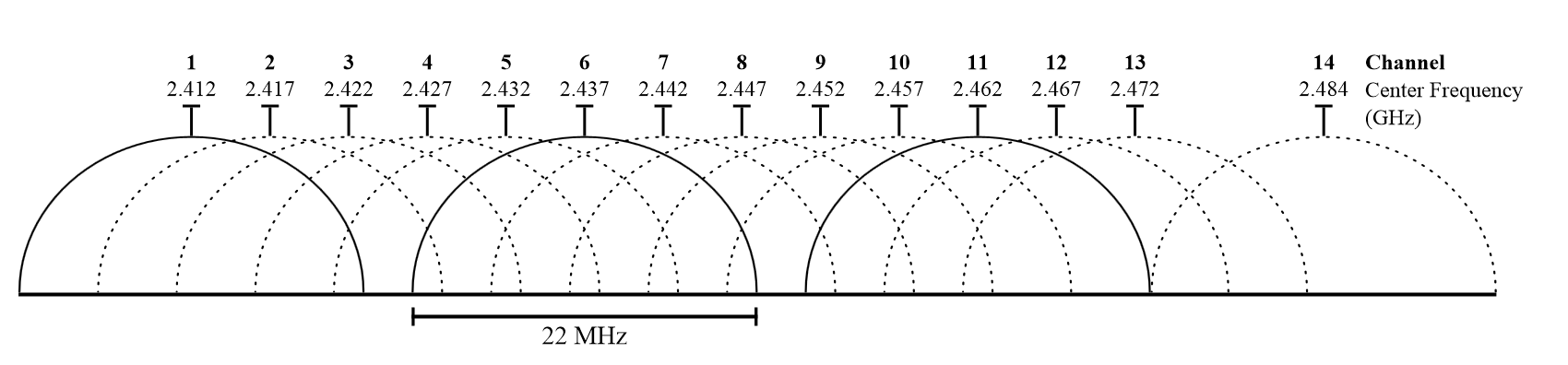 © 2011 Pearson Education, Inc.  Publishing as Prentice Hall
35
6.11 2.4 GHz and 5 GHz Service Band
The 2.4 GHz Service Band
Co-channel interference between nearby access points transmitting in the same channel degrades performance
Except in very small networks, difficult or impossible to put nearby access points on different channels (Figure 6-12)
Copyright © 2015 Pearson Education, Ltd.
6.11 2.4 GHz and 5 GHz Service Band
The 5 GHz Service Band
More bandwidth, so between 11 and 24 non-overlapping 20 MHz channels
Makes it easy to have nearby access points operate on non-overlapping channels
Increasing channel bandwidth in newer standards reduces the number of possible channels
Copyright © 2015 Pearson Education, Ltd.
6.11 2.4 GHz and 5 GHz Service Band
What is the main advantage of 2.4 GHz operation?
What is the main advantage of 5 GHz operation?
Copyright © 2015 Pearson Education, Ltd.
6.12 Co-Channel Interference, 2.4 GHz Band
The 2.4 GHz Unlicensed Band
Difficult or impossible to put nearby access points on different channels
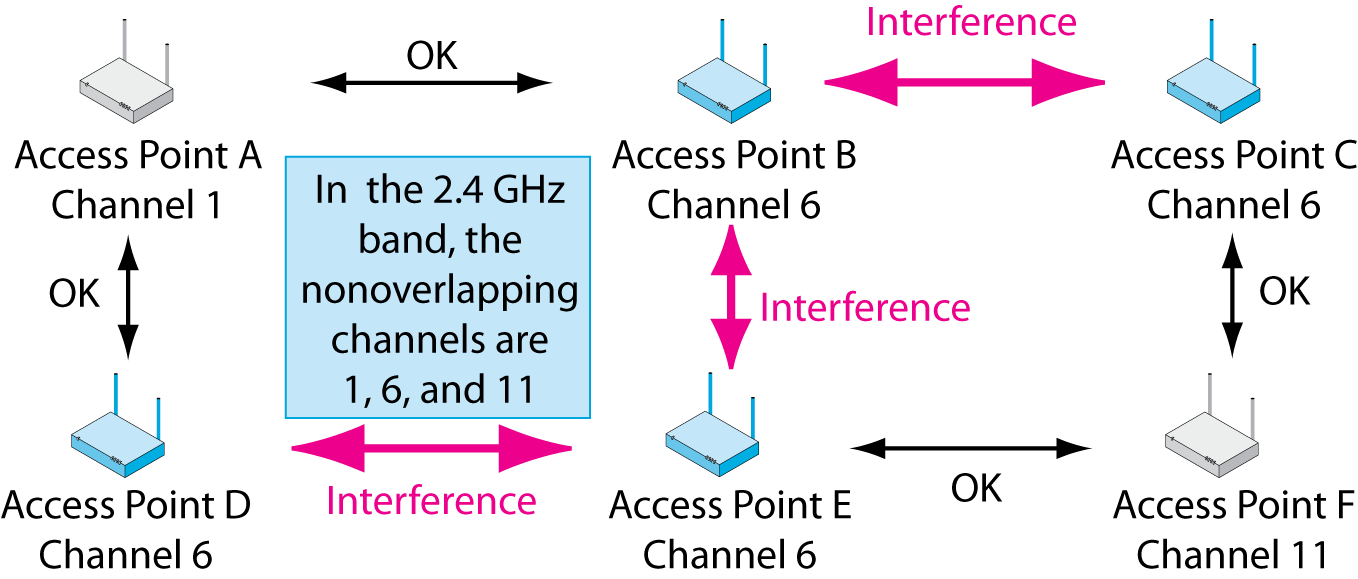 Figure 6-12
Copyright © 2015 Pearson Education, Ltd.
6.13 Licensed & Unlicensed Service Bands
Licensed Radio Bands
If two nearby radio hosts transmit in the same channel, their signals will interfere
Most radio bands are licensed bands, in which hosts need a license to transmit: FM radio, etc.
The government limits licenses to control interference
In cellular telephone bands, only the central antennas are licensed, not the mobile phones
Copyright © 2015 Pearson Education, Ltd.
6.13 Licensed & Unlicensed Service Bands
Unlicensed Radio Bands
A few service bands are set aside as unlicensed bands
Hosts in these service bands do not need to be licensed to be turned on or moved
Anybody can operate anywhere
Copyright © 2015 Pearson Education, Ltd.
6.13 Licensed & Unlicensed Service Bands
Unlicensed Radio Bands
802.11 Wi-Fi operates in unlicensed radio bands
This allows access points and hosts to be moved freely
Copyright © 2015 Pearson Education, Ltd.
6.13 Licensed & Unlicensed Service Bands
Unlicensed Radio Bands
However, there is no legal recourse against interference from other nearby users
Your only recourse is to negotiate
At the same time, you may not cause unreasonable interference by transmitting at illegally high power
Copyright © 2015 Pearson Education, Ltd.
Copyright © 2015 Pearson Education, Ltd.
Spread Spectrum Transmission
Spread Spectrum Transmission
You are required by law to use spread spectrum transmission in the 2.4 and 5 GHz bands.
Spread spectrum transmission reduces propagation problems.
Especially multipath interference
Spread spectrum transmission is NOT used for security in WLANs.
Copyright © 2015 Pearson Education, Ltd.
6.14: Normal vs Spread Spectrum Transmission
Why do you not want to make radio channel bandwidth greater than the signal requires?
Copyright © 2015 Pearson Education, Ltd.
6.14: Normal vs Spread Spectrum Transmission
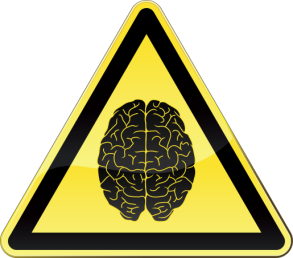 Wasteful of bandwidth but necessaryto avoid propagation problems.
Copyright © 2015 Pearson Education, Ltd.
6.15: Orthogonal Frequency Division Multiplexing
Copyright © 2015 Pearson Education, Ltd.
Copyright © 2015 Pearson Education, Ltd.
6.16 Typical 802.11 Wi-Fi Operation
Sender puts a packet for the destination host into an 802.11 frame, then sends the
frame wirelessly to the access point.
Copyright © 2015 Pearson Education, Ltd.
6.16 Typical 802.11 Wi-Fi Operation
The 802.11 frame has the wrong frame format to travel over an 802.3 Ethernet network. The switches and destination host would not know what to do with it.
The access point removes the packet from the 802.11 frame and discards the frame.
Copyright © 2015 Pearson Education, Ltd.
6.16 Typical 802.11 Wi-Fi Operation
The access point encapsulates the packet in an 802.3 frame and sends this frame on to the destination host via Ethernet switches.
Copyright © 2015 Pearson Education, Ltd.
6.16 Typical 802.11 Wi-Fi Operation
The Wired Ethernet Network is called the Distribution System (DS)
The server removes the packet from the 802.3 frame.
Copyright © 2015 Pearson Education, Ltd.
6.16 Typical 802.11 Wi-Fi Operation
Does the IP packet travel all the way to the destination host?
Does the 802.11 frame travel all the way to the destination host? Why or why not?
Copyright © 2015 Pearson Education, Ltd.
Basic Service Set (BSS)
Basic Service Set (BSS): An access point and its wireless hosts.
Service Set Identifier (SSID) is the name of the network.
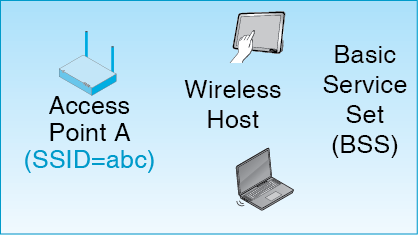 Copyright © 2015 Pearson Education, Ltd.
Extended Service Set (ESS)
Collection of access points that all have the same SSID.
Hand Off (Roaming)
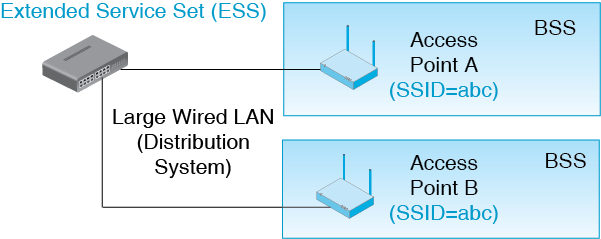 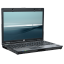 Hand Off
Copyright © 2015 Pearson Education, Ltd.
6.18: Transmitting in a Single Channel
Copyright © 2015 Pearson Education, Ltd.
Media Access Control
Copyright © 2015 Pearson Education, Ltd.
CSMA/CA+ACK
Box
Carrier Sense Multiple Access with Collision Avoidance and Acknowledgement
Mandatory for 802.11 Wi-Fi Operation
Carrier Sensing with Multiple Access
Sender listens for traffic (senses the carrier)
If another device is transmitting, it waits
This controls access by multiple devices that must not transmit simultaneously
Copyright © 2015 Pearson Education, Ltd.
6.19: CSMA/CA+ACK
Box
Collision Avoidance
When the current sender stops, two or more waiting devices may immediately want to transmit
This will cause a collision
Instead, the devices must wait a randomized amount of time before sending
This usually avoids collision, but it is inefficient
Copyright © 2015 Pearson Education, Ltd.
6.19: CSMA/CA+ACK
Box
ACK (Acknowledgement) and Reliability
Receiver immediately sends back an acknowledgement
CA random delay for other devices guarantees there will be enough time for an immediate ACK
If sender does not receive the acknowledgement, it retransmits using CSMA
Copyright © 2015 Pearson Education, Ltd.
6.19: CSMA/CA+ACK
Box
ACK (Acknowledgement) and Reliability
CSMA/CA plus ACK is a reliable protocol
Reliable protocols are rare in wired networks
However, radio transmission is unreliable enough to warrant it
Copyright © 2015 Pearson Education, Ltd.
6.20: CSMA/CA+ACK
Box
Inefficiency
There is a lot of waiting with CSMA/CA+ACK
This makes it inefficient
Copyright © 2015 Pearson Education, Ltd.
Hidden Node Problem(or Hidden Terminal Problem)
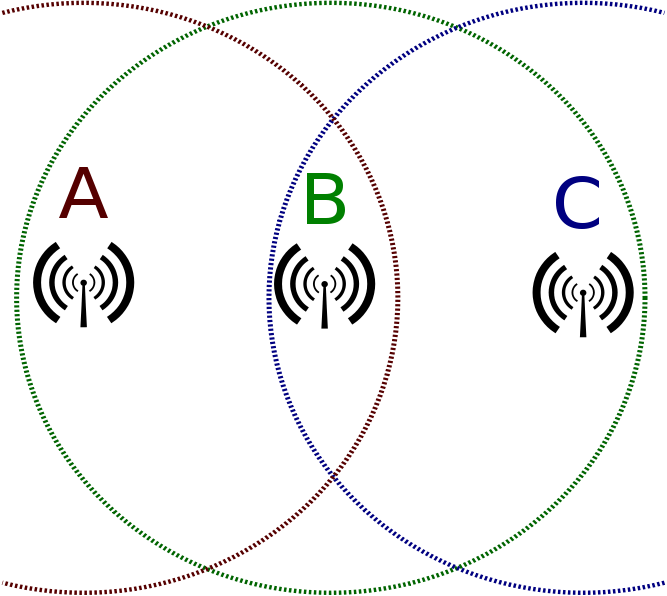 http://en.wikipedia.org/wiki/Hidden_node_problem
© 2011 Pearson Education, Inc.  Publishing as Prentice Hall
64
6.20: RTS-CTS
Box
Host C
AP B
6.20: RTS-CTS
Box
Host C
AP B
Copyright © 2015 Pearson Education, Ltd.
6.20: RTS-CTS
Box
Host C
AP B
Copyright © 2015 Pearson Education, Ltd.
6.20: RTS-CTS
Box
0
Host C
AP B
Copyright © 2015 Pearson Education, Ltd.
Comparison
Box
CSMA/CA is Mandatory
It is the default MAC method.
It is more efficient than RTS/CTS.
RTS/CTS
Is usually optional.
Is good if two or more client stations cannot hear each other.
Stop them from transmitting at the same time.
Copyright © 2015 Pearson Education, Ltd.
Copyright © 2015 Pearson Education, Ltd.
6.21 Major 802.11 Wi-Fi Standards
Copyright © 2015 Pearson Education, Ltd.
6.21 Major 802.11 Wi-Fi Standards
Copyright © 2015 Pearson Education, Ltd.
6.21 Major 802.11 Wi-Fi Standards
Copyright © 2015 Pearson Education, Ltd.
6.21 Major 802.11 Wi-Fi Standards
Copyright © 2015 Pearson Education, Ltd.
6.21 Major 802.11 Wi-Fi Standards
Wider channels means fewer channels
Copyright © 2015 Pearson Education, Ltd.
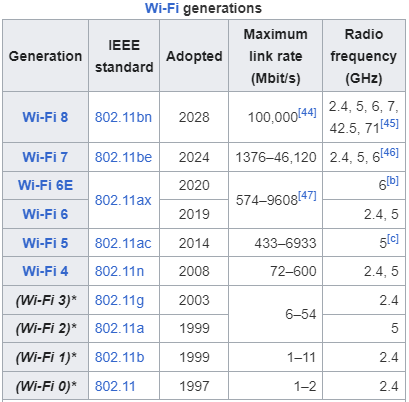 https://en.wikipedia.org/wiki/Wi-Fi
Copyright © 2015 Pearson Education, Ltd.
https://www.dlinktw.com.tw/home/product?id=9093&hid=18
AX5400 Wi-Fi 6 雙頻無線路由器
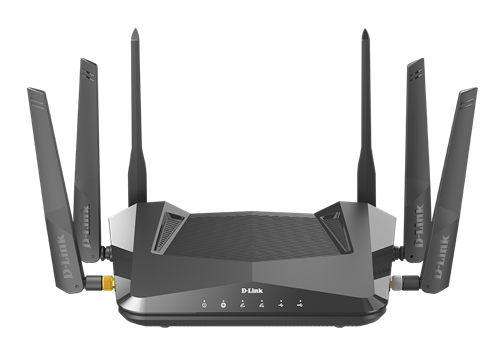 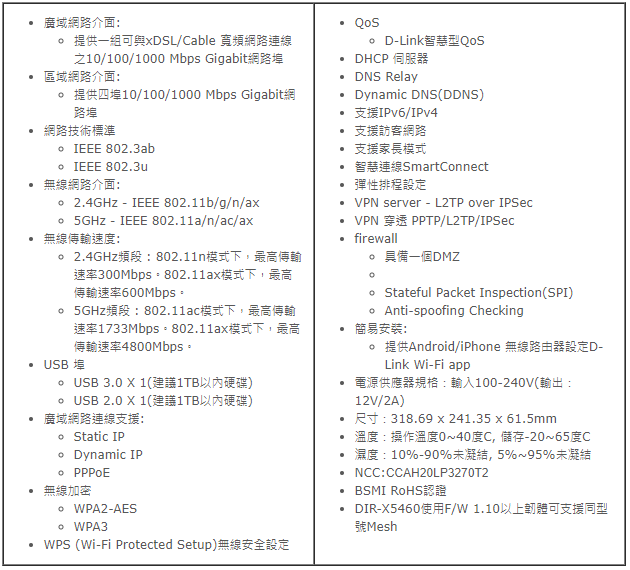 Copyright © 2015 Pearson Education, Ltd.
6.22: MIMO
Access point transmits two signals in the same channel—one from Antenna A and 
one from Antenna B.
These are called spatial streams.
Copyright © 2015 Pearson Education, Ltd.
6.22: MIMO
The two signals arrive at different times at the two receiving antennas. Time differences allow them to be separated and understood.
Copyright © 2015 Pearson Education, Ltd.
6.22: MIMO (Multiple Input/Multiple Output)
MIMO Two Benefits
MIMO brings higher speeds because it can send more information in a channel.
MIMO also brings longer propagation distances for technical reasons we will not discuss.
Copyright © 2015 Pearson Education, Ltd.
6.23: Beam Forming
Beamforming allows an access point to focus its transmissions and reception
Copyright © 2015 Pearson Education, Ltd.
6.23: Beam Forming
Multiuser MIMO (MU-MIMO) allows two wireless hosts to transmit at the same time.
Copyright © 2015 Pearson Education, Ltd.
Multiuser MIMO
Defined in 802.11ac, and there is a single standard, so adoption is more likely
However, initial pre-standard 802.11ac products typically do not offer it.
Copyright © 2015 Pearson Education, Ltd.
6.21 Major 802.11 Wi-Fi Standards
* up to 600 Mbps (rated speed)
Copyright © 2015 Pearson Education, Ltd.
6.24 Speed, Distance, and Throughput
Rated Speed versus Throughput
Rated speed is the speed the standard specifies
Throughput is the speed that is actually delivered
Total throughput is substantially lower than rated speed—sometimes 50% lower
Copyright © 2015 Pearson Education, Ltd.
6.24 Speed, Distance, and Throughput
Aggregate versus Individual Throughput
Access point throughput is aggregate throughput for all devices transmitting and receiving
Its capacity is shared by all stations currently sending or receiving
Individual throughput can be much lower than aggregate throughput
Copyright © 2015 Pearson Education, Ltd.
6.24 Speed, Distance, and Throughput
Throughput versus Distance
As distance from the access point increases, signals get weaker
Wireless hosts must use slower but more reliable bit encoding methods—send fewer bits per clock cycle
This reduces individual throughput for these devices
Copyright © 2015 Pearson Education, Ltd.
6.25 Backward Compatibility
Devices Built for Newer Standards Still Implement Older Standards
This is called backward compatibility
This Allows Older and Newer Devices to Communicate
Copyright © 2015 Pearson Education, Ltd.
6.25 Backward Compatibility
Example of Backward Compatibility
Newer product: 802.11ac in the 5 GHz band
Older product: 802.11n in the 2.4 GHz band
The newer product will drop back to the standard the older product can use
They will communicate using the 802.11n standard in the 2.4 GHz band
They will only get 802.11n speeds
Copyright © 2015 Pearson Education, Ltd.
Copyright © 2015 Pearson Education, Ltd.
6.26: Wireless Mesh Network
There is no Ethernet network(distribution system)
Frames are forwarded by access pointsand wireless hosts
Copyright © 2015 Pearson Education, Ltd.
6.26: Wireless Mesh Network
Mesh networks are governed by 802.11s
It is not a mature standard
https://24h.pchome.com.tw/prod/DRAF07-A9009V8PQ
Copyright © 2015 Pearson Education, Ltd.